Production Strategies for Research Posters
Information ResourcesJohn Lee and Laura StutrudGraphic Design Specialists
What Software is used to build posters
I will focus on PowerPoint
If using other software, I recommend that the software can:
Save files as .pdf
Dimensions (width x height) can be set.
I’m ready to build my poster, what do I do?
Step 1: Determine the size of your poster!
There is no standard size
Boards could be 8’x4’, 40”x30”, or another size.
The poster could be portrait or landscape.
Does the printer have a size limit?
In Information Resources, our rolls of paper are 42” wide
Setting the size of your poster
In PowerPoint, click on the “Design” tab
Click “Slide Size”
Click “Custom Slide Size”
Enter the width and height values
Summer institute posters are 56” wide x 41” high
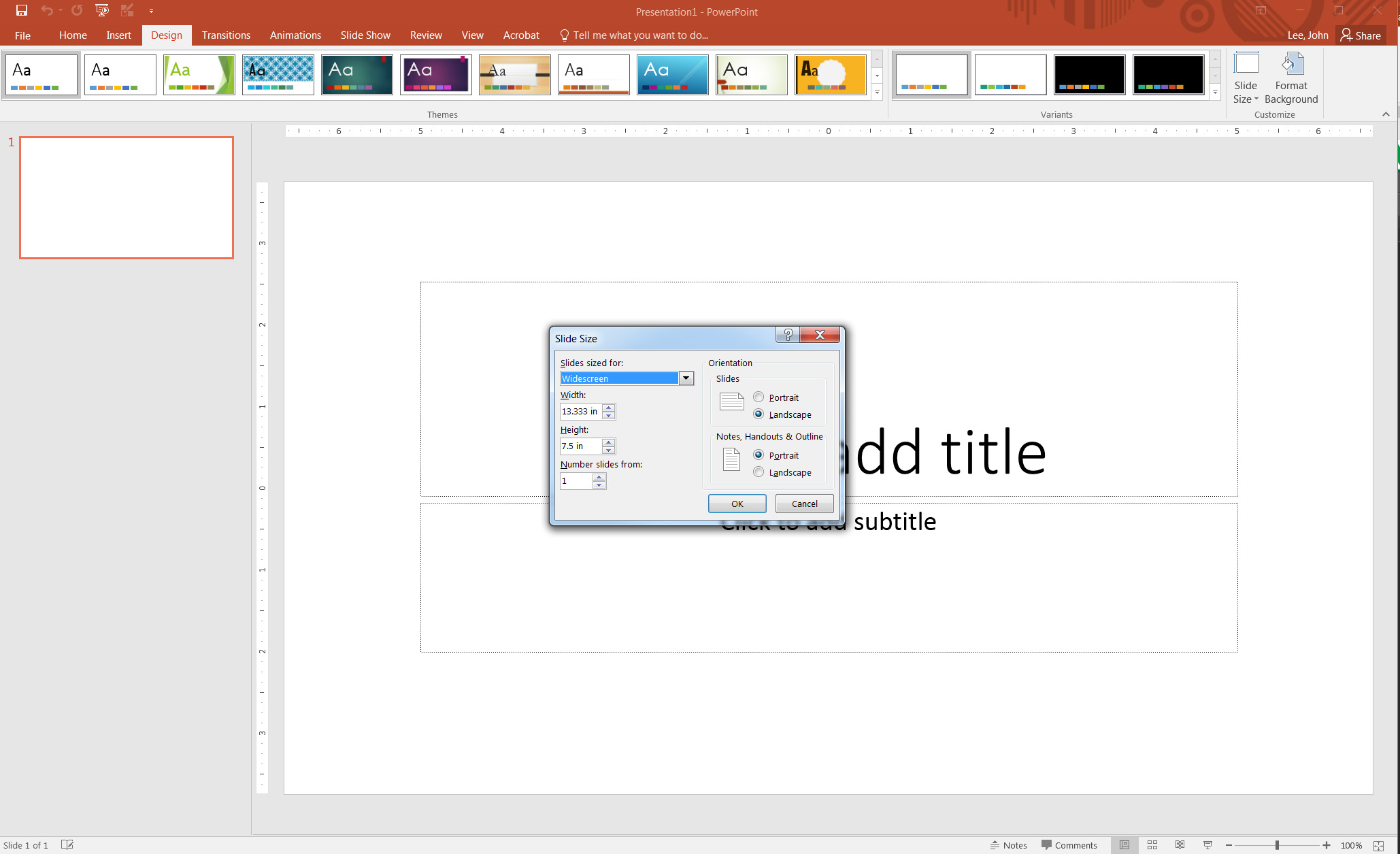 Using a template
There may be templates available for you to use.
med.UND.edu/information-resources/branding-and-templates
Do not adjust colors/positions, etc. of branding elements on the template.
You aren’t required to use the template, but you are encouraged to use them. Overall background gradients have caused printing issues.
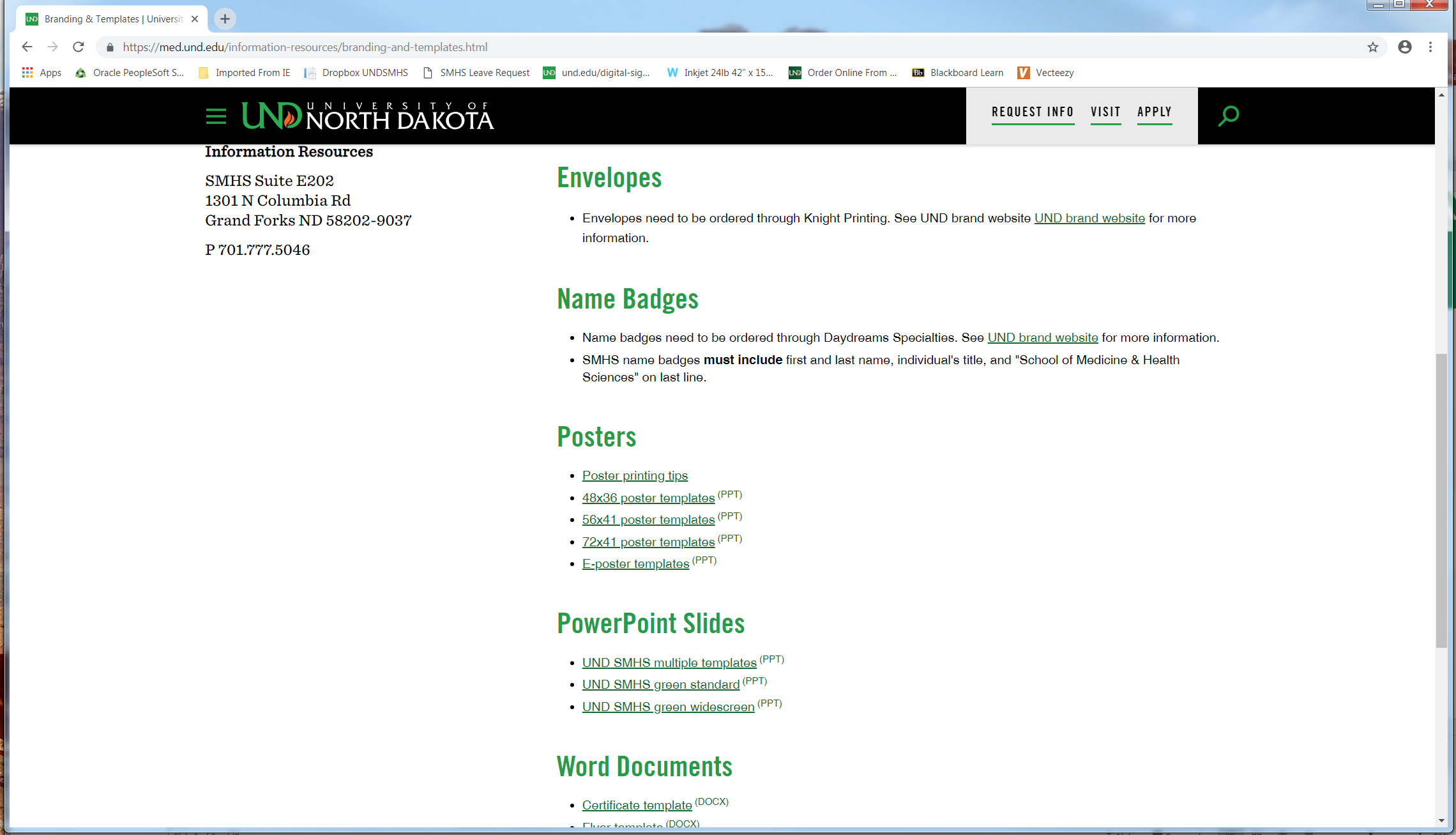 Issues with adjusting the size
Don’t start with the default 13.333”x7.5” size and expect the poster to print large.
Common issues with resizing the poster after it’s built:
Images (including logos) don’t maintain their proportions
Text may have to be resized
Charts and graphs may have to be adjusted
PowerPoint size limitation
PowerPoint limits the slide sizes to 56”
To make a larger poster, the poster can be built proportionally smaller (i.e. half-sized) – just be sure that the person printing the posterknows and is willing to print the poster larger
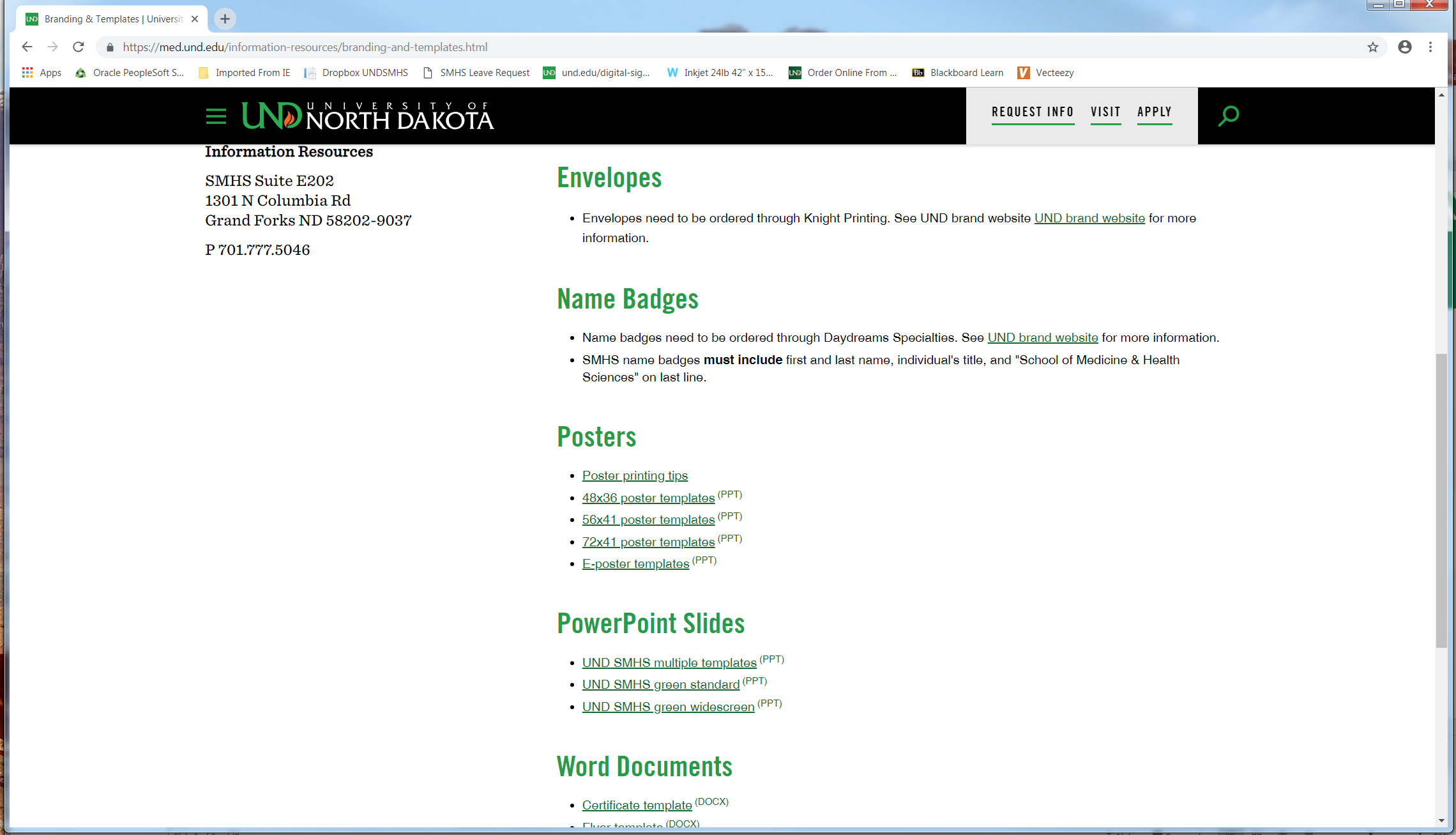 Poster Size
Please size posters correctly! Other than the poster’s message (data and research) this is perhaps the most important part of poster creation!
Questions on initial set-up?
Does anyone have any questions?
Adding Data
Type in text boxes
It’s okay to paste text (not images) from word and other sources
Create charts and graphs
Inserting Images
Insert photos and logos
Charts and graphs created in third party software need to be exported as a jpeg and inserted to your poster.
Pasted images are often linked to a file on the author’s computer and may disappear or fail to print when they are opened by the printer’s computer.
Inserting Images
Click the “Insert” tab
Click “Picture”
Browse to the image location and place it on your slide
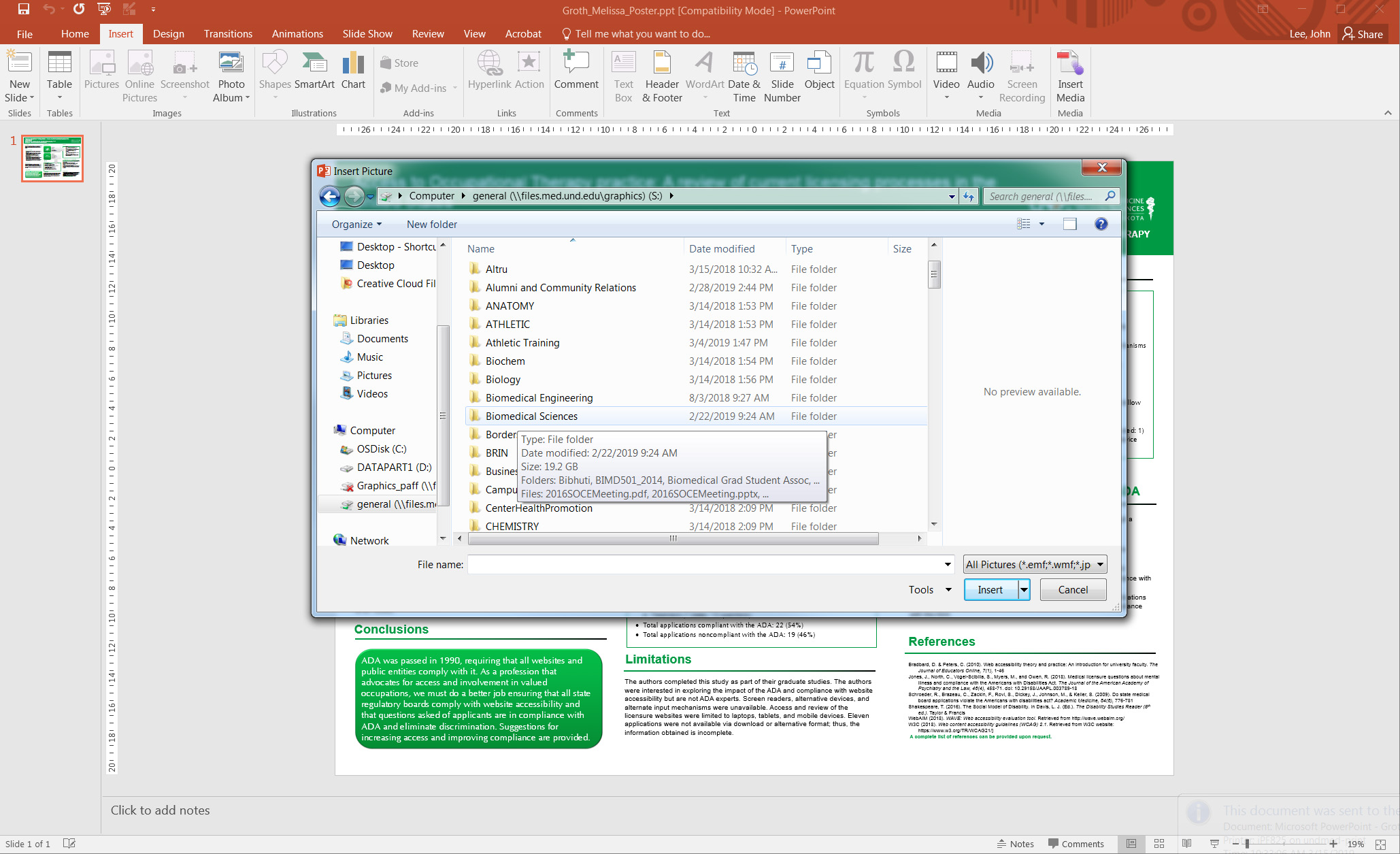 Image Resolution
Posters are printed large and require high-resolution images
Don’t download small internet images to use in your poster and expect them to look sharp
Image sizes should be at least 1000 pixels x 1000 pixels (that is approximately 3”x3” at print resolution).
Internet images may also be copyrighted (don’t steal!)
Adjusting Backgrounds
General Rules
Nothing too busy
Avoid intense gradients – these tend to cause printing issues
Dark text on a light background is easier to read in printed materials.
The data should be the star, not the background
Design Tab
Several pre-designed slides are available.Some are better for posters than others – choose simplistic designs
The designs can be edited (usually in the master pages).
Discover your options
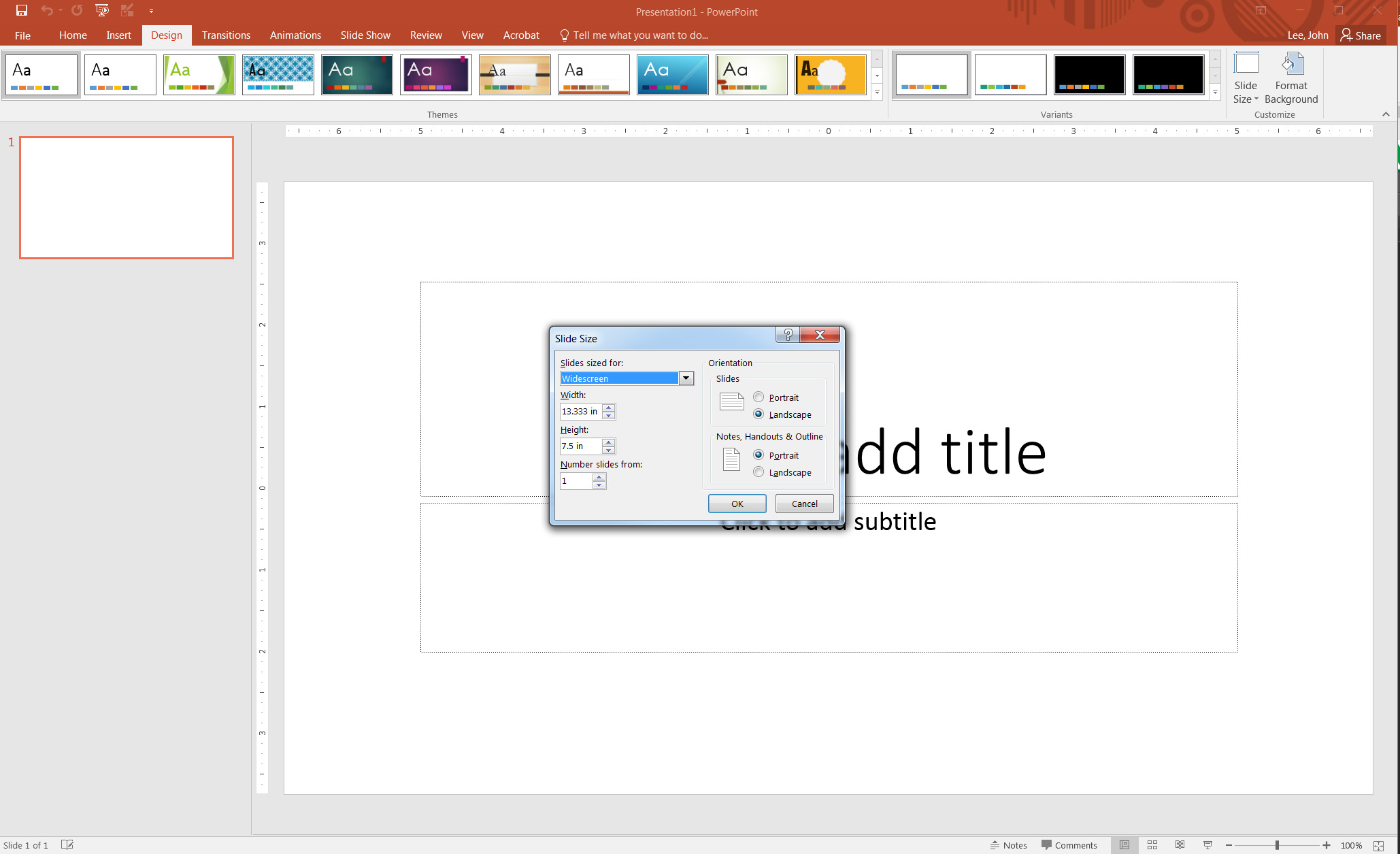 Text guidelines
Text size
Text set at 72 point is almost 1 inch tall (X-height)
Body text should be 24–34 point
If a poster is doubled in size when printed, the text will also be twice as large (20 pt. text becomes 40 pt.)
Not too much text
Can data be expressed through photos or graphs
50% text and 50% images is a good blend
The Home Tab
Text boxes
Lines and arrows
Fonts, text size, paragraph alignment
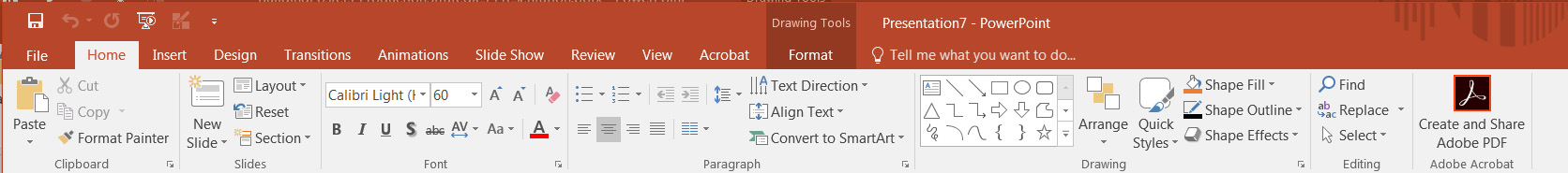 Customizing Colors
Choose colors from the “Shape Fill” and “Shape Outline” on the home tab
There are theme colors and standard colors
Can customize colors from “More Fill Colors?
Customizing Colors
Create custom colors using RGB values
The RGB value of UND’s Green is 0/154/68
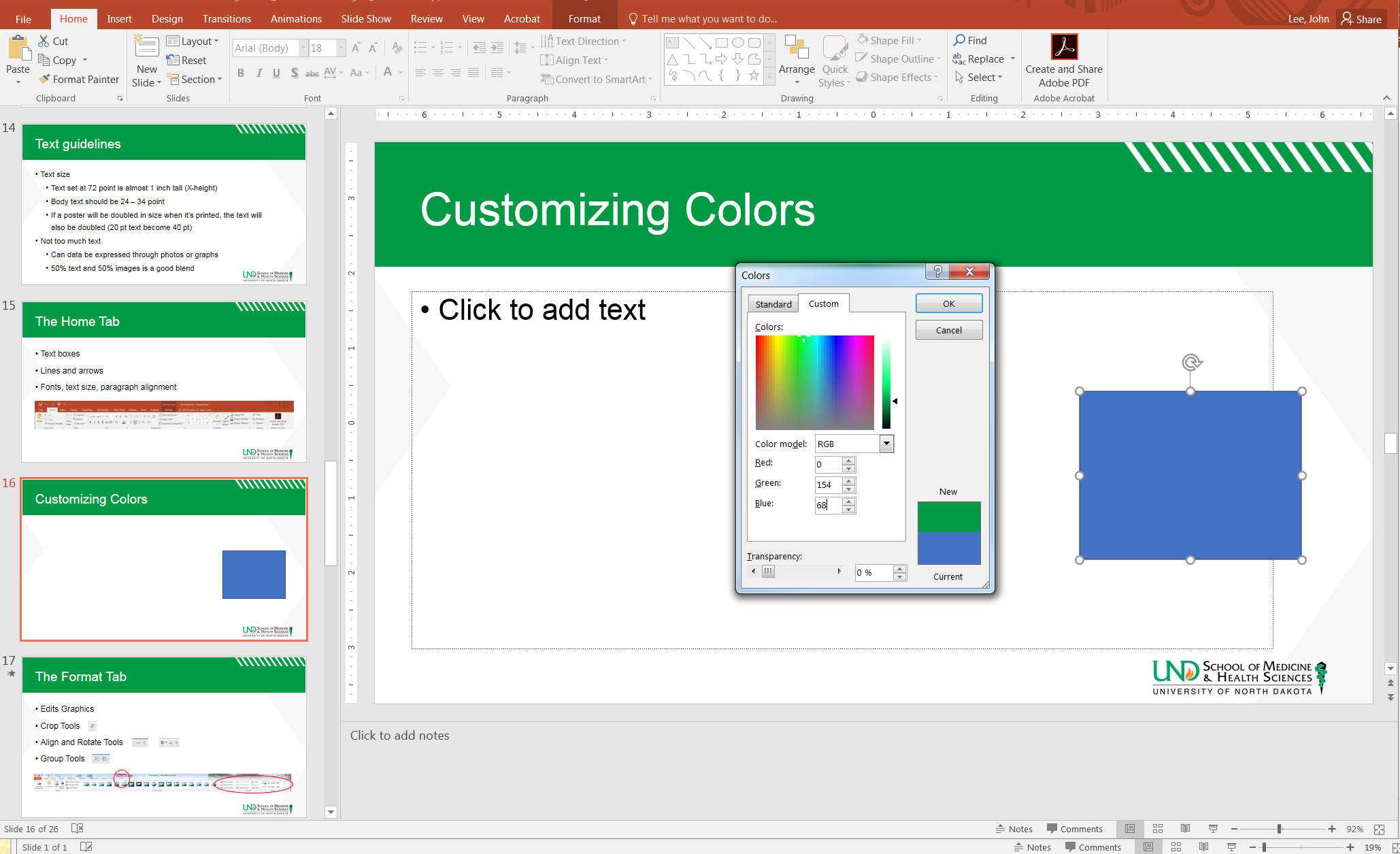 The Format Tab
Edits Graphics
Crop Tools
Align and Rotate Tools
Group Tools
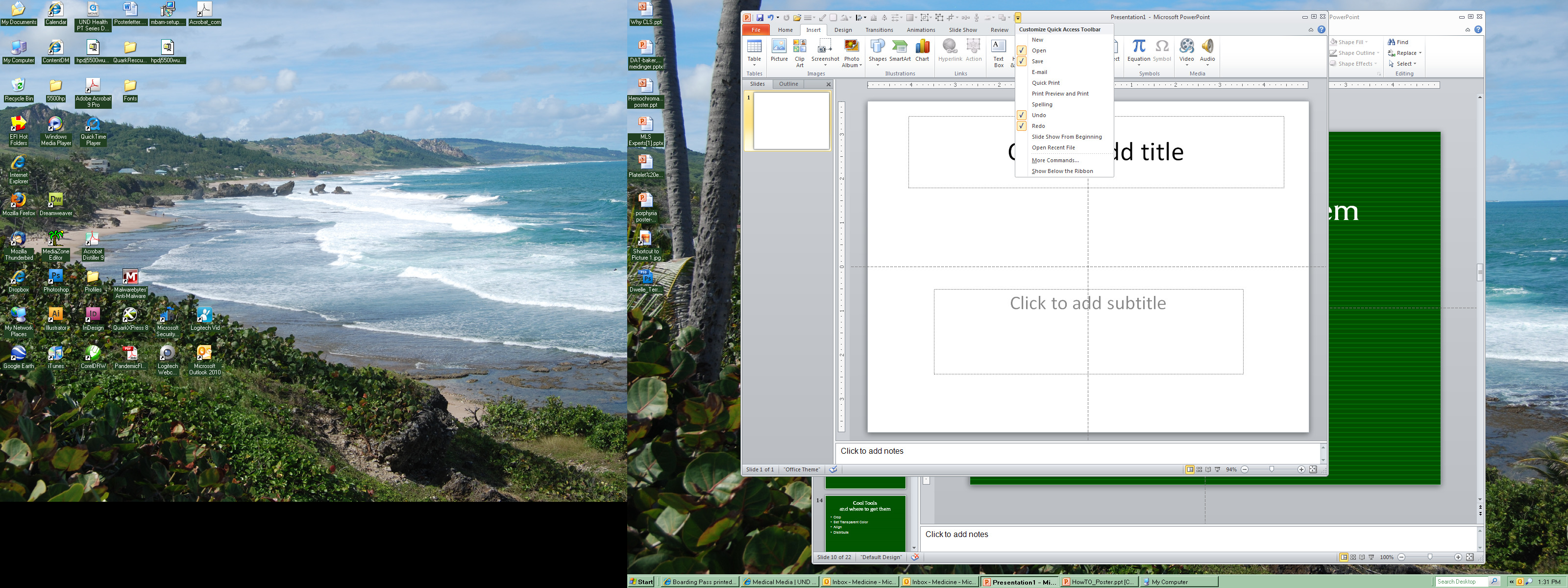 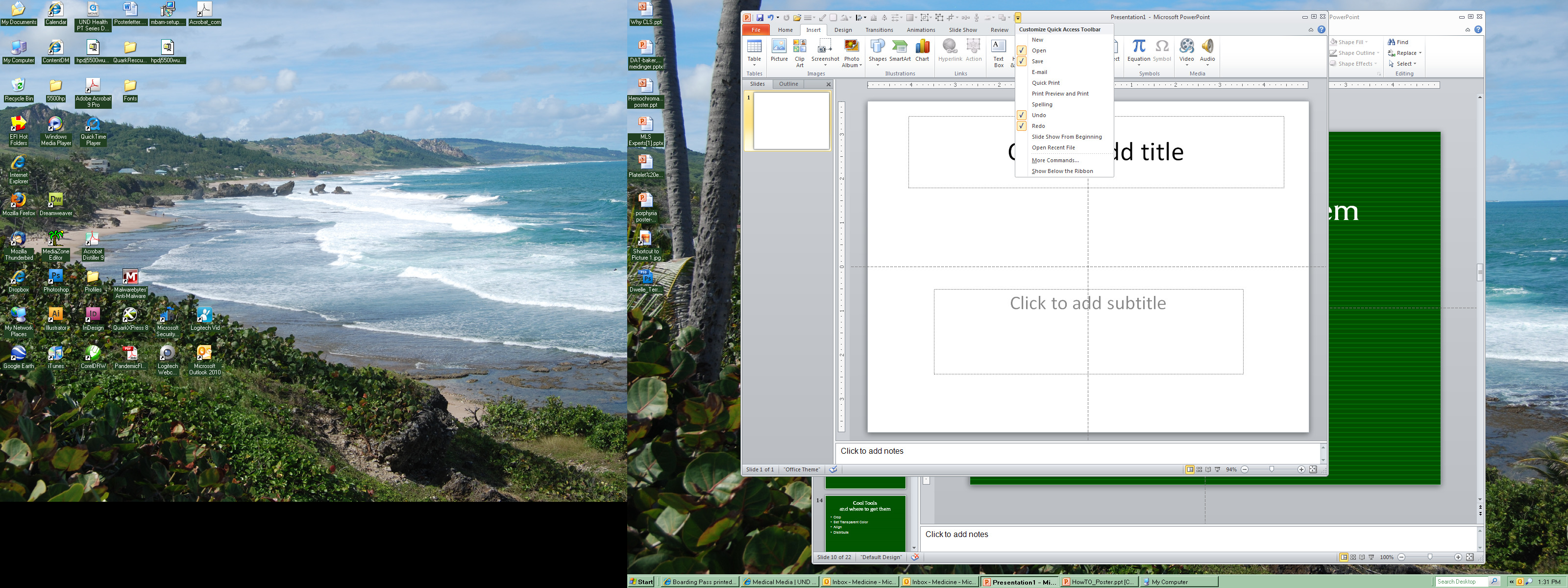 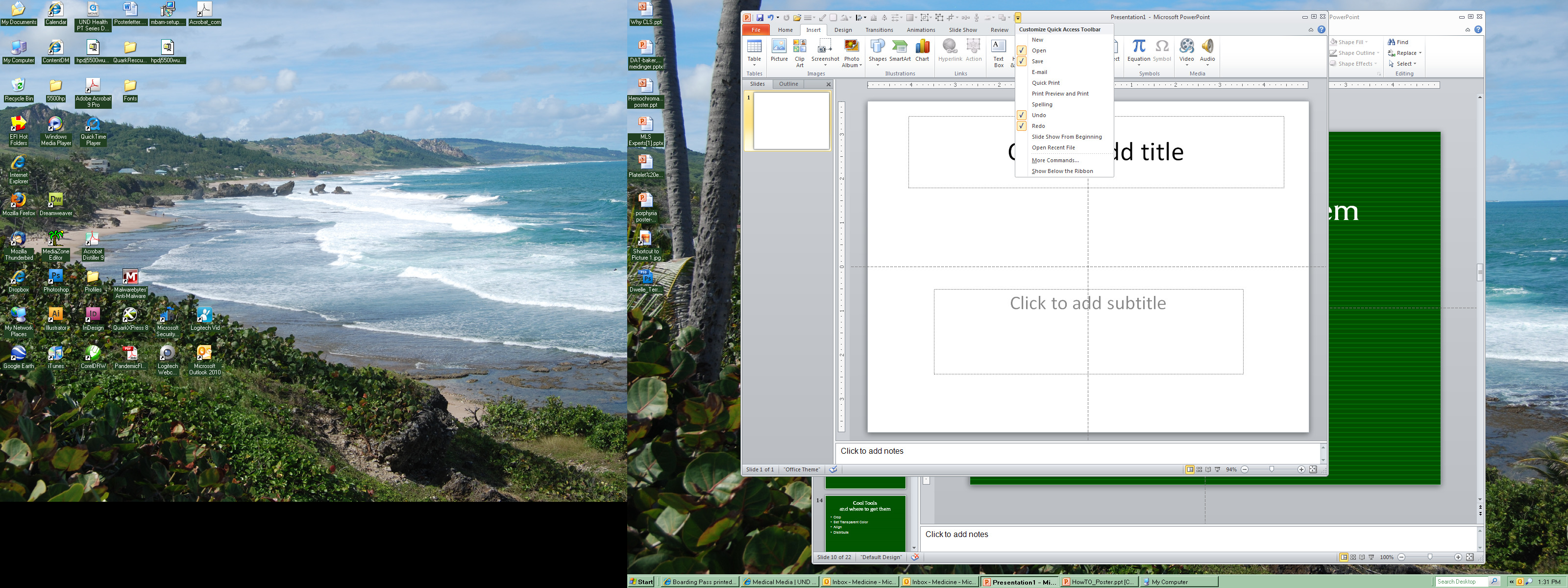 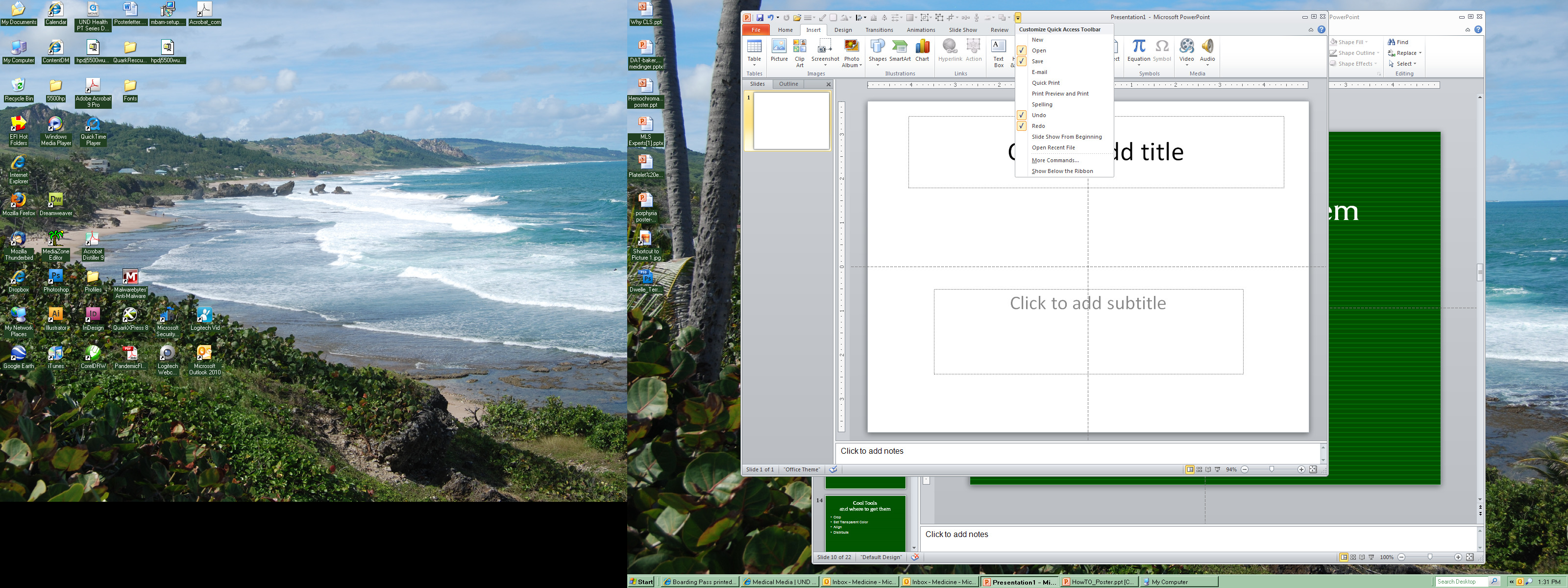 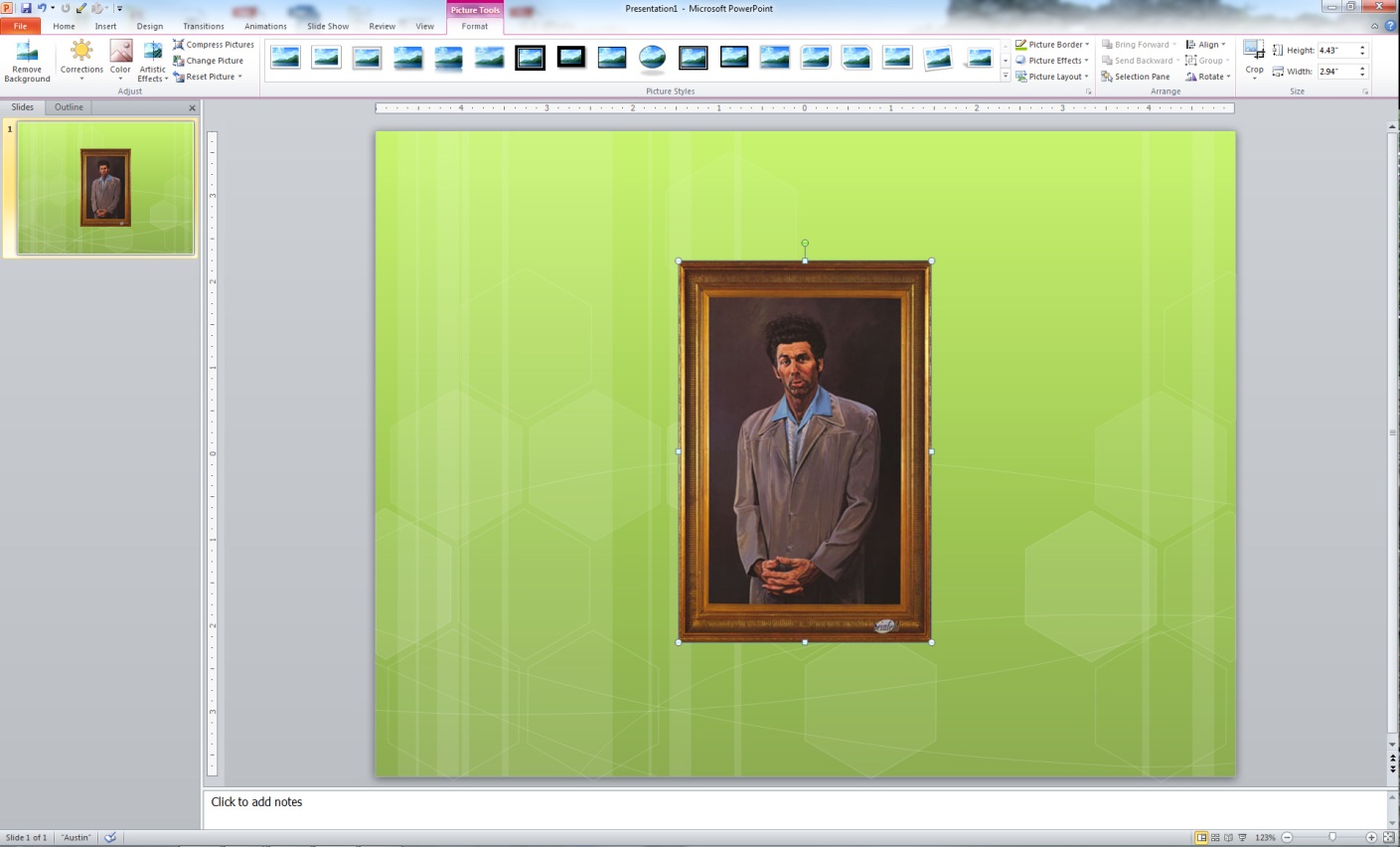 Crop
Eliminates unwanted data
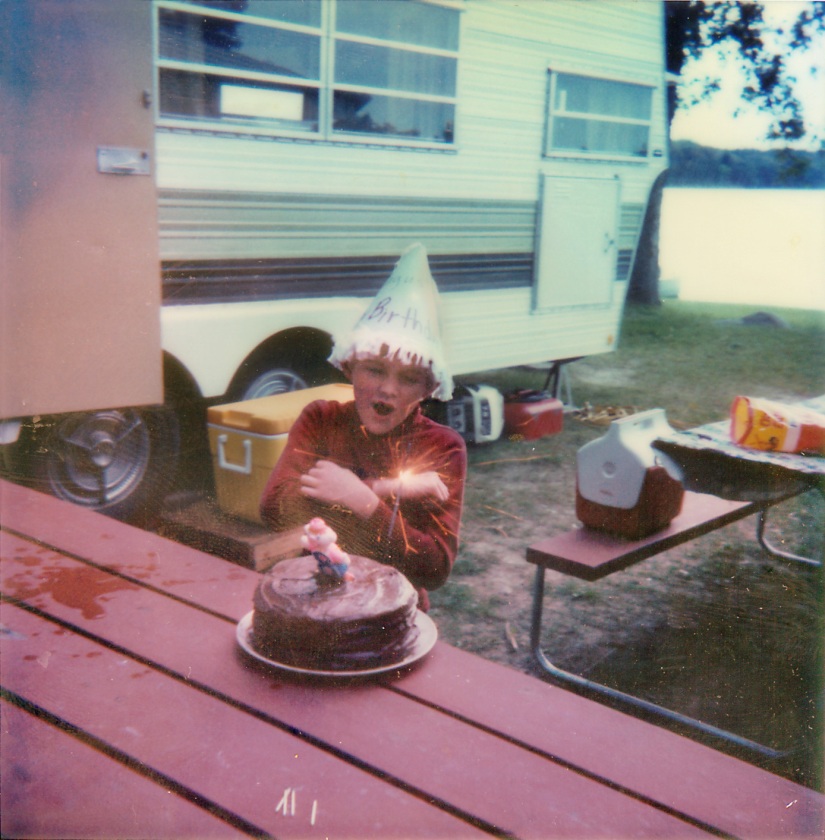 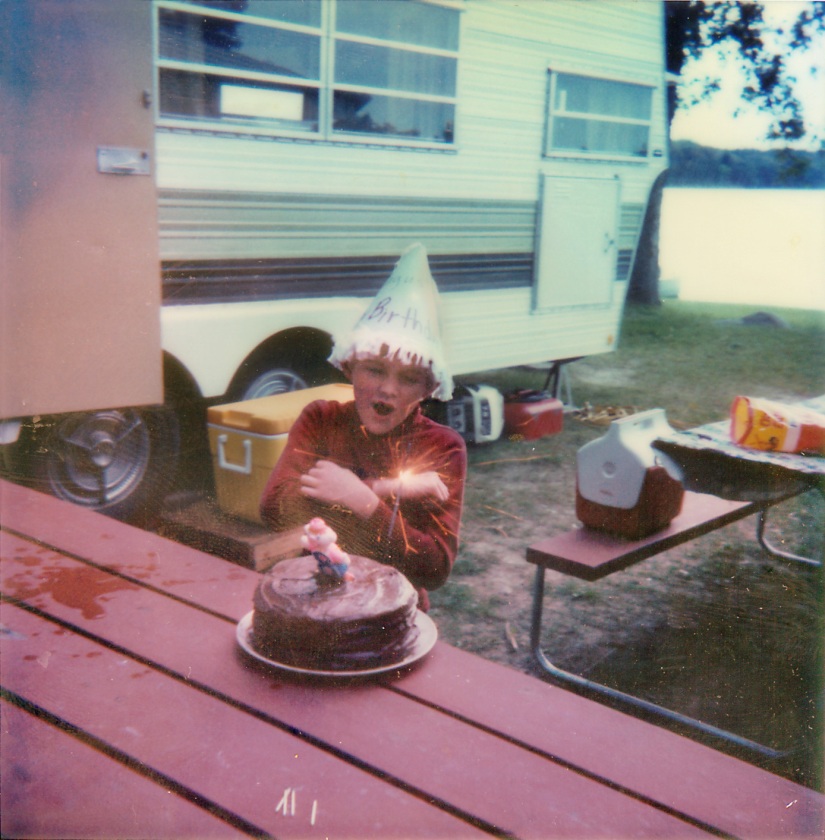 Align Options
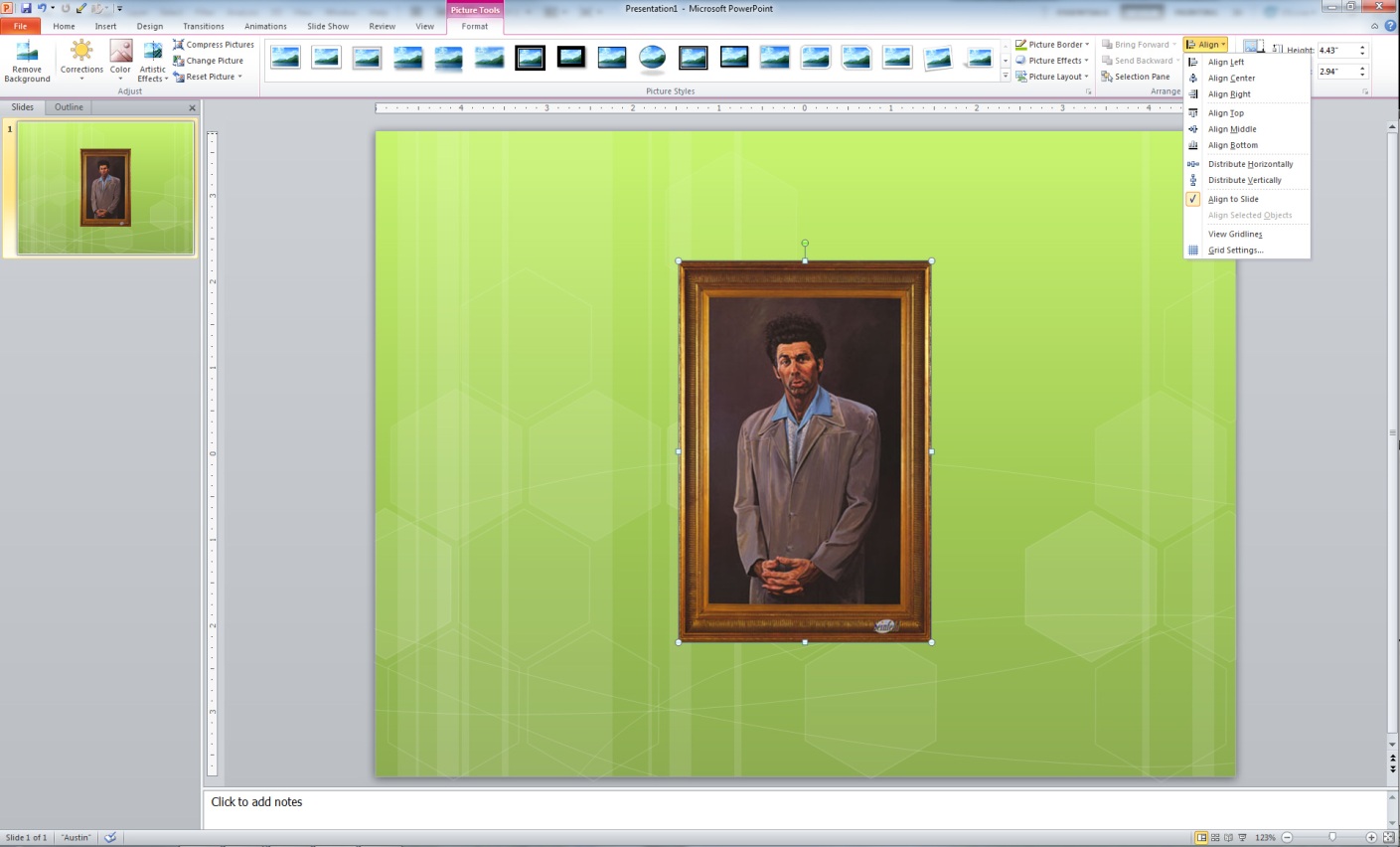 Align
Aligning Text boxes and shapes
Discussion
Discussion
Introduction
text
text
Introduction
text
text
Method
Method
Conclusions
even more lots of text
even more lots of text
Conclusions
even more lots of text
even more lots of text
Distribute
Spaces text boxes and shapes evenly
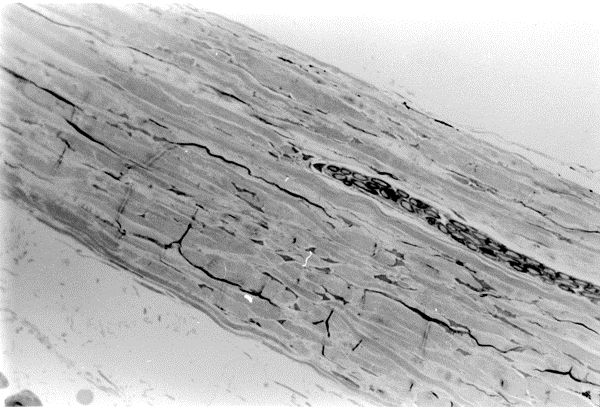 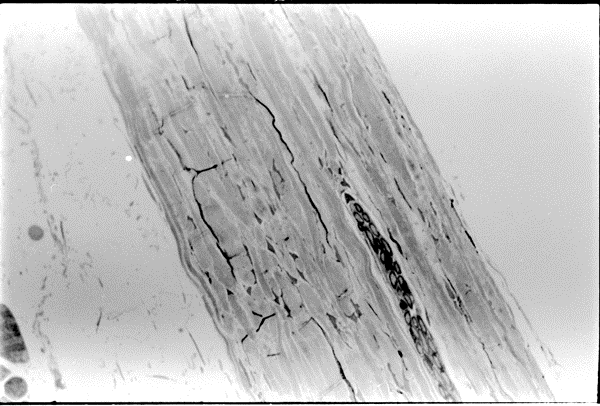 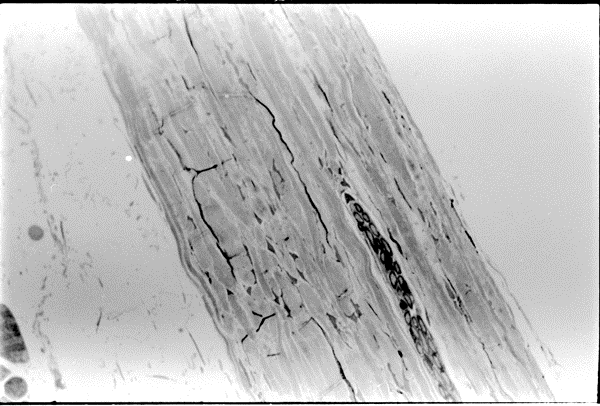 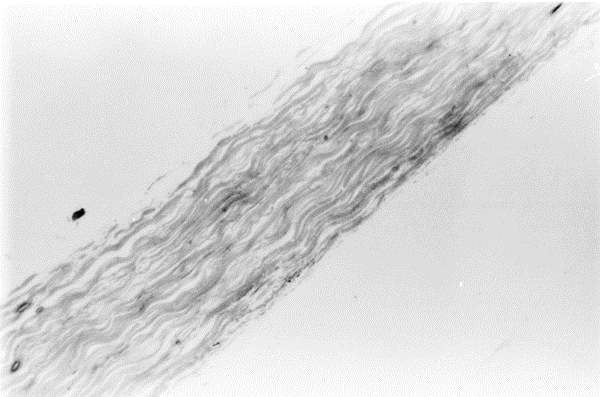 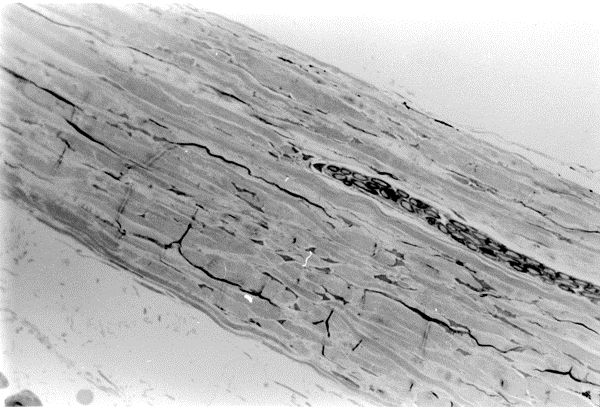 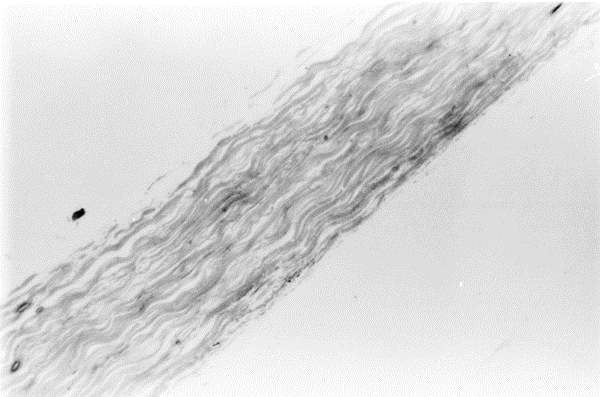 Group and Ungroup
Links shapes, images, and/or text boxes
This can also be found in the Home tab under arrange
Customizing the Quick Access Toolbar
To add commands to your quick access toolbar:
Click the carrot at the top
Click “More Commands” from the dropdown list
“Popular Commands” is the default list to choose from. “All Commands” is a more comprehensive list of tools.
Select a command and click “Add” to have it available on the Quick Access Toolbar.
Customizing the Quick Access Toolbar
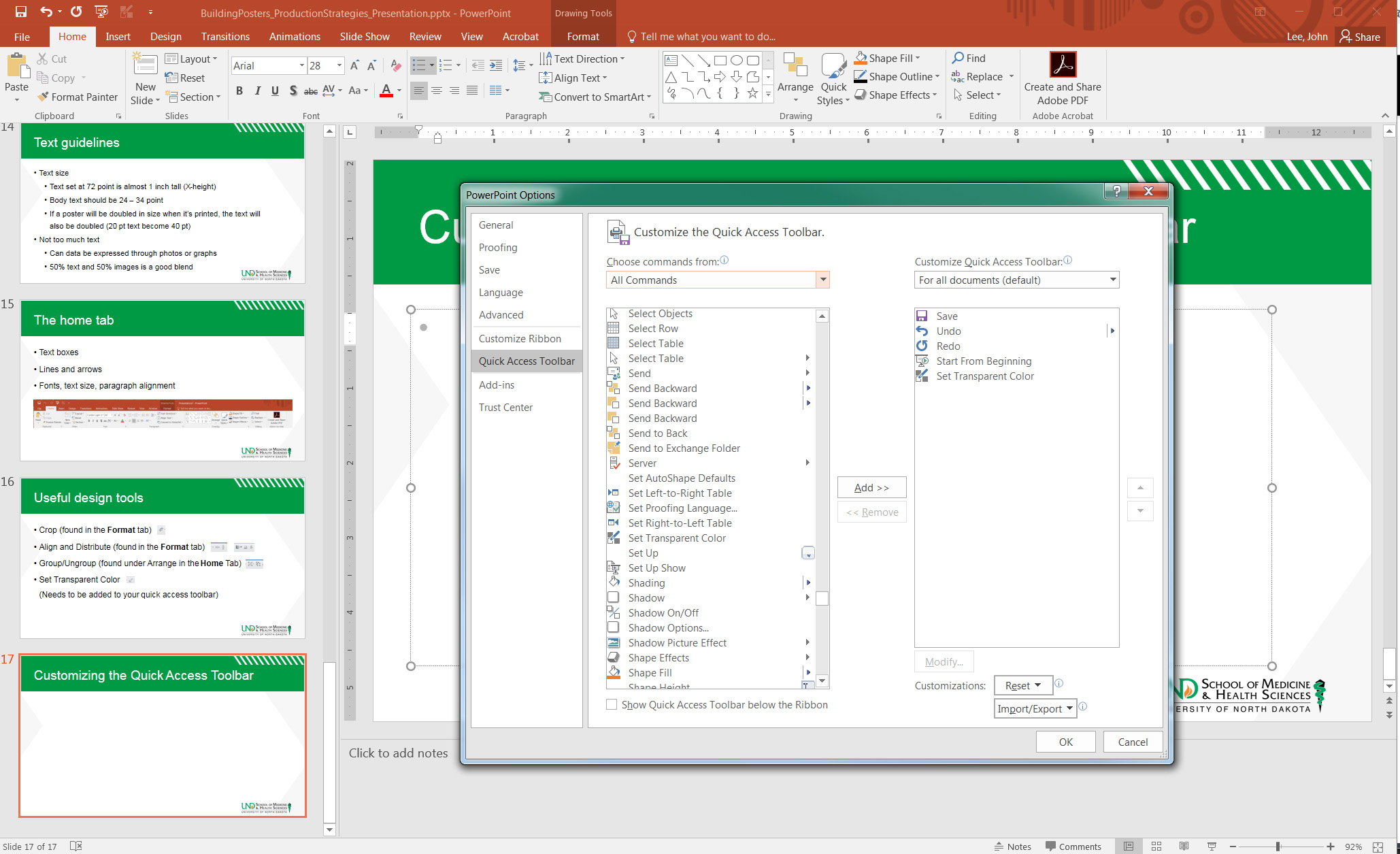 Logos with backgrounds
Png and gif files can be placed in a file without backgrounds
We can provide you with the .png logo
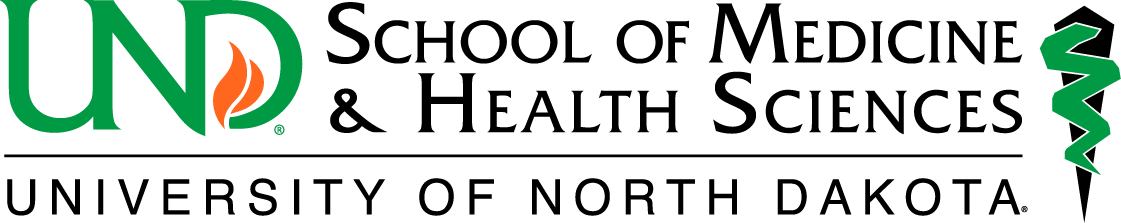 Questions
Any questions about tools or layout
Submitting Posters for print
Information Resources prints UND School of Medicine & Health Sciences Posters (one/event) for no charge
Email:
john.lee@UND.edu
laura.stutrud@UND.edu
UNDsmhsgraphics@UND.edu
Dropbox: dropbox.med.UND.edu/file
Submitting Posters for print
Please provide the following information
What paper do you want your poster printed on?
Regular – can be recycled/environmentally friendly and perfect for one-time use
Polypropylene – cannot be recycled, does not tear or fade easily, best choice if using poster more than once
What paper do you want your poster printed on?
If you don’t specify which paper you want, we will print the poster on regular paper.
Name your poster: first.last_name.poster/eventinfo.Regular (or) Poly.pptx
Example: laura.stutrud_BuildPoster_HowConference.poly.pptx
Submitting Posters for print
Submitting a pdf (preferred way to receive posters)
Information Resources will print this file without a proof
Information Resources will not edit a pdf
Files should appear consistent on different computers
Please have only one slide in the poster file
Submitting Posters For Print
Submit a PowerPoint file
PowerPoint files can appear differently when opened on different computers. We will accept the PowerPoint file. However, a PDF file is the best practice and has a quicker turnaround. We will provide you with a PDF proof if you send a .ppt or .pptx file.
Please have only one slide in the poster file
Proofing
Fonts
Bullets (are they showing up how you built the poster?)
Super- or sub-scripts (are they still there?)
Images, charts, graphs (are they still there?)
Greek characters and symbols (are they still there?)
Spelling and typos (this is your last chance)
Colors (color looks different on monitors than when printed. Inks often appear darker.)
Information Resources Print Options
Information Resources prints on 42”-wide rolls of paper (1/2” is needed for grip – an unprintable area on the margins).
Regular paper: a green option for printing.
Acid-free polypropylene/Archival: tear-resistant and longer lasting. Inks often appear a little brighter and grays a little more true. 
Both options are printed on the same machine with the same pigment-based inks.
Other Print Vendors
UND Duplicating
EERC
FedEx on Columbia Rd
Online vendors
Questions
Any questions?